BIENTRAITANCEEN EHPAD
Peut on encore en parler?
Le choc 2022
La parution des « Fossoyeurs » de Victor Castanet, le 26 janvier dernier a déclenché une véritable onde de choc.
130 000 exemplaires ont été vendus à ce jour.
Ce n’était pas la première enquête à pointer les maltraitances en EHPAD
Au-delà du cynisme des dirigeants d’Orpéa, cela révèle aussi la façon dont l’Etat est impliqué: défaillance voire complaisance des ARS.
Conséquences: 
les candidats à la présidence ont promis l’embauche de personnels supplémentaires
Plan de contrôle des 7500 EHPAD, au cours des deux prochaines années
Traduction d’Orpéa en justice et limogeage du DG
Qu’avons nous fait de nos anciens?
Suis je gardien de mon frère? dit Caïn dans une bouffée de lâcheté, lorsque Dieu lui demande ou est son frère Abel.
Qui peut dire qu’il ne savait pas?
Moins de 15% des personnes concernées entre en EHPAD de leur plein gré.
Aucune famille ne place son parent de gaité de cœur
« L’inutile », celui qui ne sert plus à rien devient l’objet d’un marché lucratif et on comprend alors le taux de dépressifs (45%) et le taux de tentatives de suicides (11%) dans les EHPAD 
L’inadéquation entre les moyens et les besoins ne satisfait ni les acteurs de terrain, ni les familles, ni les résidants d’EHPAD. Le système en place est devenu maltraitant à l’insu de son plein gré.
Loi grand âge
Annoncée par E. Macron dès le début de son quinquennat
Vaste concertation: 400 000 personnes consultés, 10 ateliers au niveau national et 5 forums régionaux
Document de synthèse: le rapport Libault, début 2019, préconisait la
Revalorisation des carrières des métiers du grand âge
Rénovation des EHPAD
Augmentation du taux d’encadrement des résidents
Mise en place d’un véritable contrôle de la qualité des soins 

Et puis arrivée de la crise sanitaire liée au COVID, augmentation de la dette et disparition de la loi grand âge.
BIENTRAITANCE
Comment la définir?
Une question de perception
La bientraitance de l’un n’est pas forcement la bientraitance de l’autre
Conception collective ou personnelle ?
Difficulté d’admettre la maltraitance comme pratique possible
Difficile de définir l’un sans l’autre
Maltraiter comme bien traiter c’est toujours traiter
Traiter comporte son lot d’ambiguïté: on traite ses vignes, ses affaires, une maladie, quelqu’un d’idiot
Traiter a le sens d’agir sur quelque chose, de soumettre
Un être n’a pas besoin d’être traité, il a besoin d’être considéré.
La bientraitance passe par le respect de la dignité humaine, c’est-à-dire la qualité de l’être humain (considérer l’autre comme sujet). Redonner à chacun sa place de sujet implique des droits et des devoirs(respecter ne veut pas dire tout accepter, au risque d’une maltraitance des personnes âgées envers les soignants), sans disqualifier les soignants. Cela implique que la bientraitance concerne les personnes âgées, leurs familles et les personnels, mais aussi l’institution, chacun pouvant devenir maltraitant envers l’autre.
Quelles sont les formes de maltraitance?
Maltraitance psychologique:
Oubli, indifférence.
Non reconnaissance du statut d’adulte.
Non reconnaissance du statut de personne.
Notion de liberté.
Le non respect de la pudeur
La carence affective, le chantage.
Quelles sont les formes de maltraitance?
Maltraitance financière:
Vol d’argent, de chéquier, de biens.
Extraction de signature pour l’héritage, les chèques.
Restrictions abusives.
Profiter de la vulnérabilité.
Quelles sont les formes de maltraitance?
Maltraitance physique.
Coups et blessures, bousculade, griffures, gifle…
Le non respect de la douleur dans les soins.
La contention.
Les gavages abusifs.
L’enfermement.
La dénutrition.
Abus de sédatifs.
Le non respect du rythme propre.
Quelles sont les formes de maltraitance?
Maltraitance civique.
Liberté de choix.
Liberté d’expression.
Liberté des croyances et des valeurs.
Liberté du choix de la fin de vie.
Demande abusive de tutelle. Abus de pouvoir du tuteur.
Quelles sont les formes de maltraitance?
L’agressivité:
Réponse à de l’agressivité
Fonction de nos difficultés de communication, nos anxiétés.
Manque de valorisation, de reconnaissance
Seuil de tolérance
Quelles sont les formes de maltraitance?
Négligences
Négligences actives
Abandon de la personne
Indifférence
Manquement à une obligation
Négligences passives (sans intention de nuire):
Décider pour l’autre
Sonnette ou téléphone inaccessible
Ne pas donner à boire (baisse de la sensation de soif)
Pousser trop vite le FR.
Quelles sont les formes de maltraitance?
Maltraitance institutionnelle:
Absence de projet de soins
Absence d’une organisation concertée du travail
Absence de discussions en équipe des problèmes rencontrés
Absence de formation et de recrutement
Confrontation perpétuelle à la vieillesse, à la mort
Exigences professionnelles contradictoires: tension entre temps compté et temps donné; tension entre exigence de protection et risque inhérent à toute tentative
DEMARCHE PREVENTIVE
PEDAGOGIE:
Sensibilisation au plus haut niveau: le directeur. 
Sensibilisation au quotidien: l’idec, le medec, la psychologue.
Réunions d’équipe (PSI, relèves, temps de paroles, de relecture), d’informations.
CVS
Des actions concrètes: formations, conventions, mise en place de référents, protocoles, affichage,
Et pour les Bénévoles?
Ces règles s’appliquent bien sûr aux bénévoles d’accompagnement, dans la limite des soins.
Que faire en cas de découverte fortuite de maltraitance dans un service ?
Toutes les situations que nous rencontrons au cours de notre journée ont un sens, rien n’est anodin. Groupe Ridul éthique, société gérontologique de l’Est. 2002 /2004
Soigner c’est aussi dévisager, parler, reconnaître par le regard et la parole la souveraineté intacte de ceux qui ont tout perdu. La présence pure. Christian Bobin. 1999
CONCLUSION
La Bientraitance est un comportement qui consiste à lutter contre nos tendances les plus naturelles.
« La Bientraitance des personnes âgées n’est pas naturelle, mais elle s’apprend ». Yves Gineste. Humanitude
La vocation c’est la réponse essentiellement concrète que le soignant apporte à la détresse de la personne âgée, avec possibilité de restauration de cette personne dans toute sa dignité, toute son humanité.
C’est un mouvement, une recherche, une dynamique, un horizon, un défi au quotidien. C’est un grand mot pour de petits gestes et de petits détails. On ne nait pas bientraitant, on le devient.
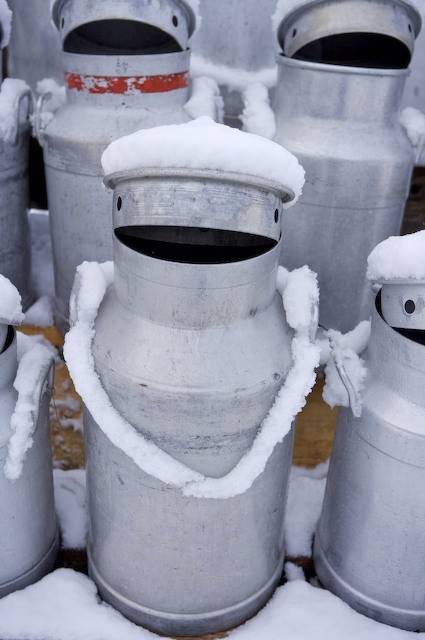 MERCI DE VOTRE ATTENTION